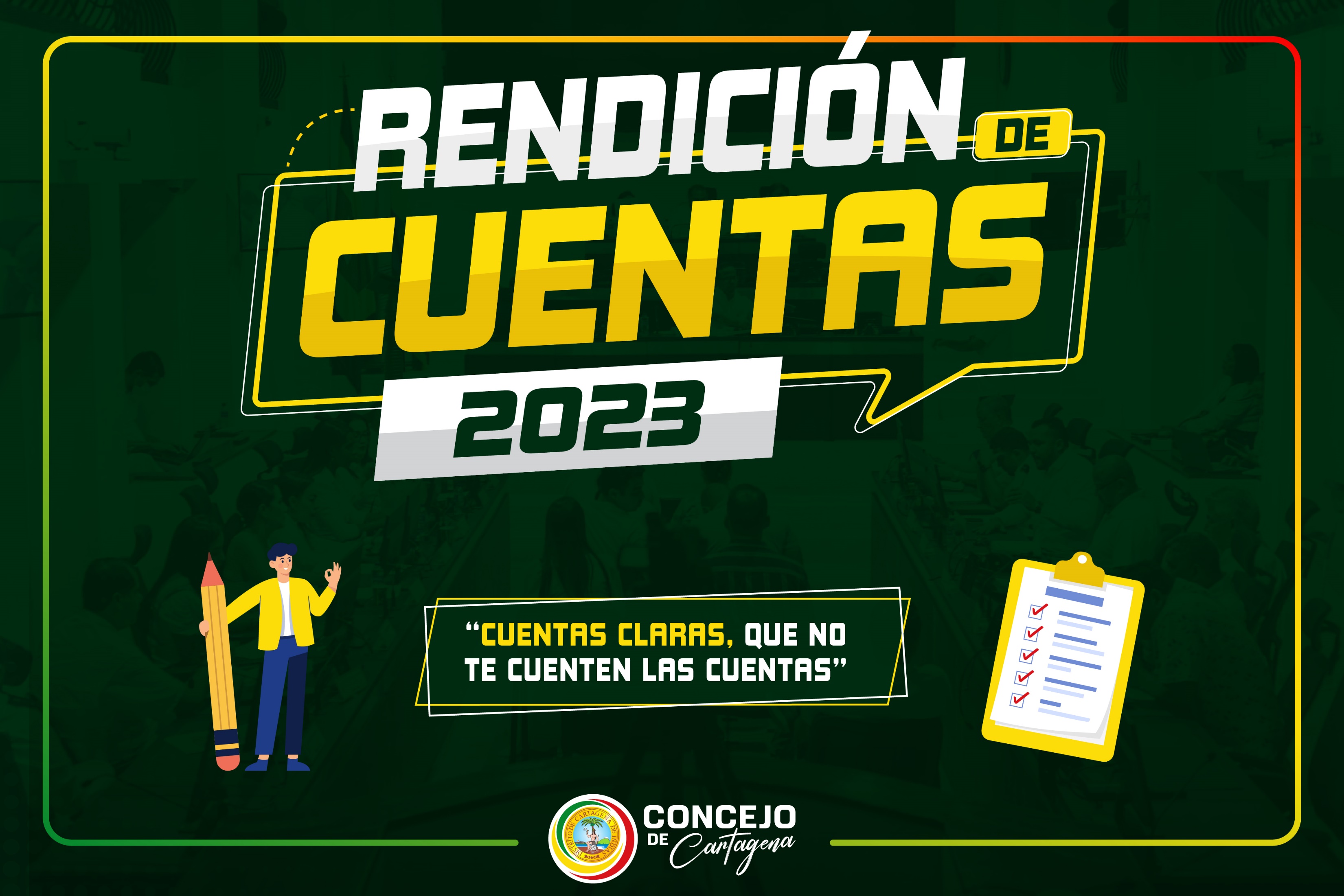 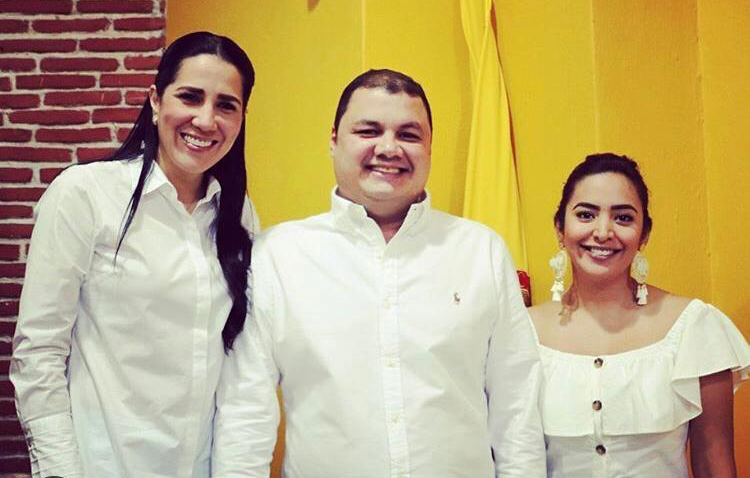 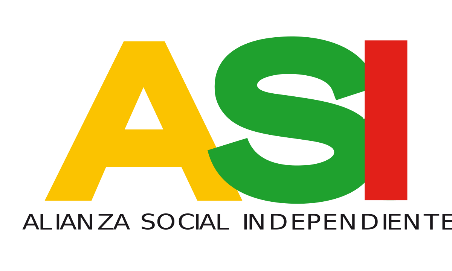 12
PROYECTOS DE ACUERDO
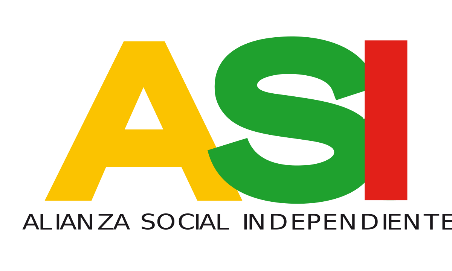 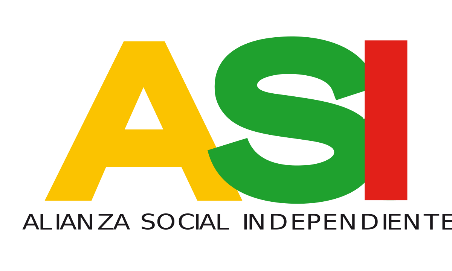 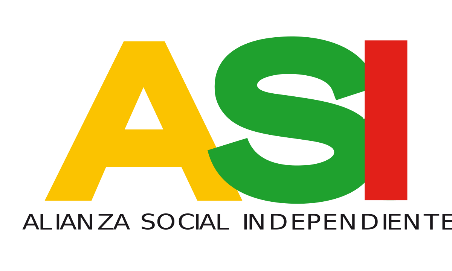 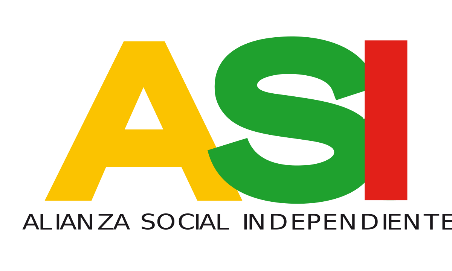 Aprobado en primer debate positivo condicionado el 5/5/2023
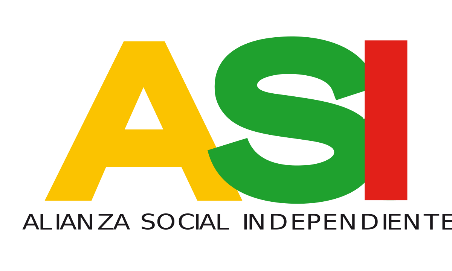 Se realizo audiencia pública
15/06/2023







Se realizo audiencia pública
14/06/2023








Se realizo audiencia pública 
11/07/2023
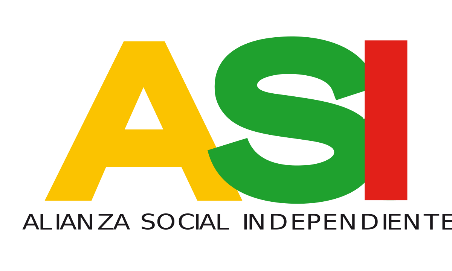 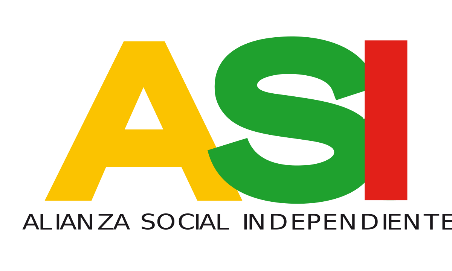 15
PROPOSICIONES
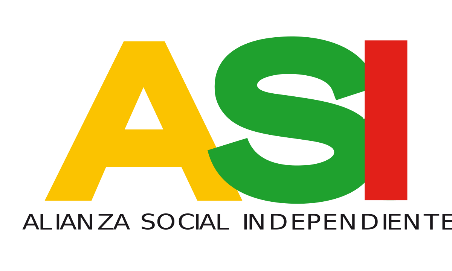 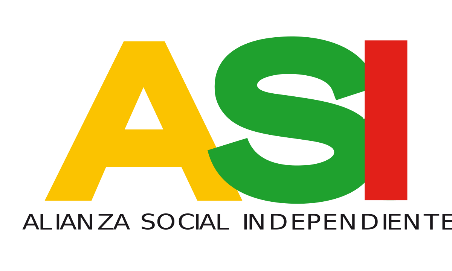 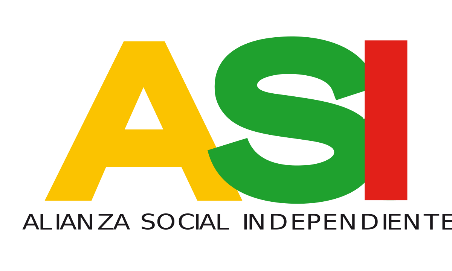 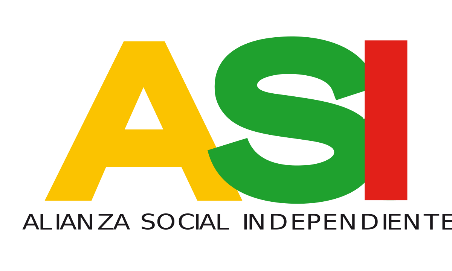 GRACIAS